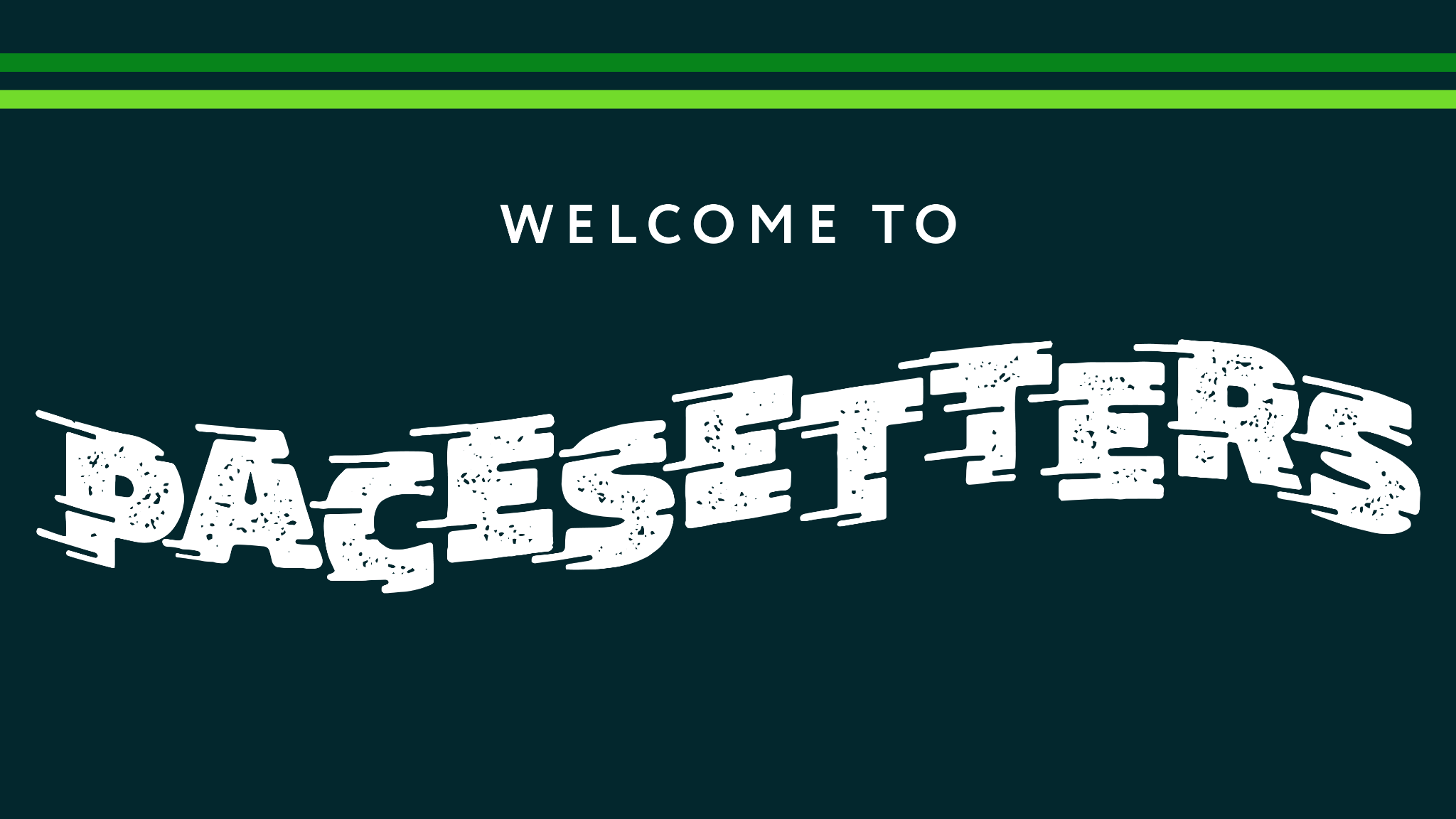 Philippians 1:1-8
1:1 Paul and Timothy, bond-servants of Christ Jesus, to all the saints in Christ Jesus who are in Philippi, including the overseers and deacons: 2 Grace to you and peace from God our Father and the Lord Jesus Christ.
Philippians 1:1-8
1:3 I thank my God in all my remembrance of you, 4 always offering prayer with joy in my every prayer for you all . . .
Philippians 1:1-8Paul’s Prayer – Part 1
“I THANK GOD FOR YOUR FINANCIAL GENEROSITY”
1:5 . . . in view of your participation in the gospel from the first day until now . . . 7 For it is only right for me to feel this way about you all, because I have you in my heart, since both in my imprisonment and in the defense and confirmation of the gospel, you all are partakers of grace with me.
Philippians 1:1-8Paul’s Prayer – Part 1
“I THANK GOD FOR YOUR FINANCIAL GENEROSITY”
They faithfully supported Paul’s personal ministry
4:15 You yourselves also know, Philippians, that at the first preaching of the gospel, after I left Macedonia, no church shared with me in the matter of giving and receiving but you alone; 16 for even in Thessalonica you sent a gift more than once for my needs.
Philippians 1:1-8Paul’s Prayer – Part 1
“I THANK GOD FOR YOUR FINANCIAL GENEROSITY”
They gave to relieve the poverty of the Jewish Christians in Jerusalem
2 Cor. 8:1 Now, brethren, we wish to make known to you the grace of God which has been given in the churches of Macedonia, 2 that in a great ordeal of affliction their abundance of joy and their deep poverty overflowed in the wealth of their liberality. 3 For I testify that according to their ability, and beyond their ability, they gave of their own accord, 4 begging us with much urging for the favor of participation in the support of the saints.
Philippians 1:1-8Paul’s Prayer – Part 1
“I THANK GOD FOR YOUR FINANCIAL GENEROSITY” – FULL MINISTRY PARTNERSHIP!!
Philippians 1:1-8Paul’s Prayer – Part 1
“I THANK GOD FOR YOUR FINANCIAL GENEROSITY” – FULL MINISTRY PARTNERSHIP!!
Enabled Paul to rent a home in Rome so he could continue to preach & oversee churches
Demonstrated Jesus’ power to unify Gentile & Jewish Christians in an ethnically divided culture
Was the occasion of this inspired letter – which has had tremendous spiritual impact over the past 2000 years
Philippians 1:1-8Paul’s Prayer – Part 1
“I THANK GOD FOR YOUR FINANCIAL GENEROSITY” – FULL MINISTRY PARTNERSHIP!!
We may be unable to do many ministries, but we can be full partners through our financial generosity!
Philippians 1:1-8Paul’s Prayer – Part 1
“I THANK GOD FOR YOUR FINANCIAL GENEROSITY” – FULL MINISTRY PARTNERSHIP!!
We may be on a fixed income, but God reckons our giving differently from simply the amount we give
“This is the arithmetic of heaven . . . God estimates our gifts not so much by their financial value, as by the sacrifice involved, the love that accompanies it, and the amount that is left.  The supreme value of the widow’s gift lay in the fact that she ‘out of her poverty, put in all she owned, all she had to live on’ – while the others gave ‘out of their surplus’ (Mk. 12:44).  Here is a searching test of our giving, but that incident should greatly encourage those who have only a little to give, but give it gladly.”
Oswald Sanders, Enjoying Intimacy with God (Moody Press, 1980), p. 155.
Philippians 1:1-8Paul’s Prayer – Part 1
“I THANK GOD FOR YOUR FINANCIAL GENEROSITY” – FULL MINISTRY PARTNERSHIP!!
Ask God to show you the next step He wants you to take in this area
Philippians 1:1-8Paul’s Prayer – Part 1
“I AM CONFIDENT THAT GOD IS AT WORK IN YOU”
.
.
1:6 For I am confident of this very thing, that He who began a good work in you will perfect it until the day of Christ Jesus.
Philippians 1:1-8Paul’s Prayer – Part 1
“I AM CONFIDENT THAT GOD IS AT WORK IN YOU”
Conversion (when you receive Christ)
.
.
1:6 For I am confident of this very thing, that He who began a good work in you will perfect it until the day of Christ Jesus.
Philippians 1:1-8Paul’s Prayer – Part 1
“I AM CONFIDENT THAT GOD IS AT WORK IN YOU”
Conversion (when you receive Christ)
Spiritual growth (as you respond to the Spirit)
.
.
1:6 For I am confident of this very thing, that He who began a good work in you will perfect it until the day of Christ Jesus.
Philippians 1:1-8Paul’s Prayer – Part 1
“I AM CONFIDENT THAT GOD IS AT WORK IN YOU”
Conversion (when you receive Christ)
Spiritual growth (as you respond to the Spirit)
Glorification (when Christ returns)
.
.
1:6 For I am confident of this very thing, that He who began a good work in you will perfect it until the day of Christ Jesus.
Philippians 1:1-8Paul’s Prayer – Part 1
“I THANK GOD FOR YOUR . . .”
“I AM CONFIDENT THAT GOD IS AT WORK IN YOU”
Philippians 1:1-8Paul’s Prayer – Part 1
“I THANK GOD FOR YOUR . . .”
“I AM CONFIDENT THAT GOD IS AT WORK IN YOU”
This is powerful spiritual encouragement!Who does God want you to give it to?
NEXT WEEK:
Philippians 1:9-11Paul’s Prayer – Part 2